КОНФЛІКТ
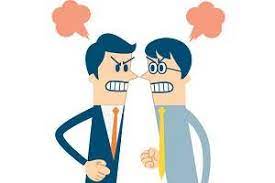 Л.Козер - найпоширеніше у світовій соціології трактування конфлікту як боротьби за цінності та претензії на певний статус, владу та ресурси; боротьби, у якій цілями є нейтралізація, заподіяння шкоди або знищення суперника
Е.Шостром  «конфлікт виникає через різницю потреб і цілей різних людей, які вступають у взаємодію. Для того, щоб уникнути конфліктних ситуацій, потрібно як дві краплі води бути схожими один на одного… конфлікт в людських стосунках неминучий. І додамо – необхідний»
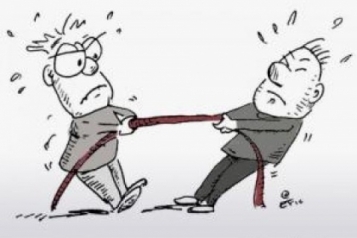 Конфлікт – це зіткнення інтересів, реальних, уявних чи приписуваних іншій стороні, загроза якого є реальною чи може виникнути в майбутньому; це граничне загострення протиріч між учасниками взаємодії, що проявляється в їхньому протиборстві.
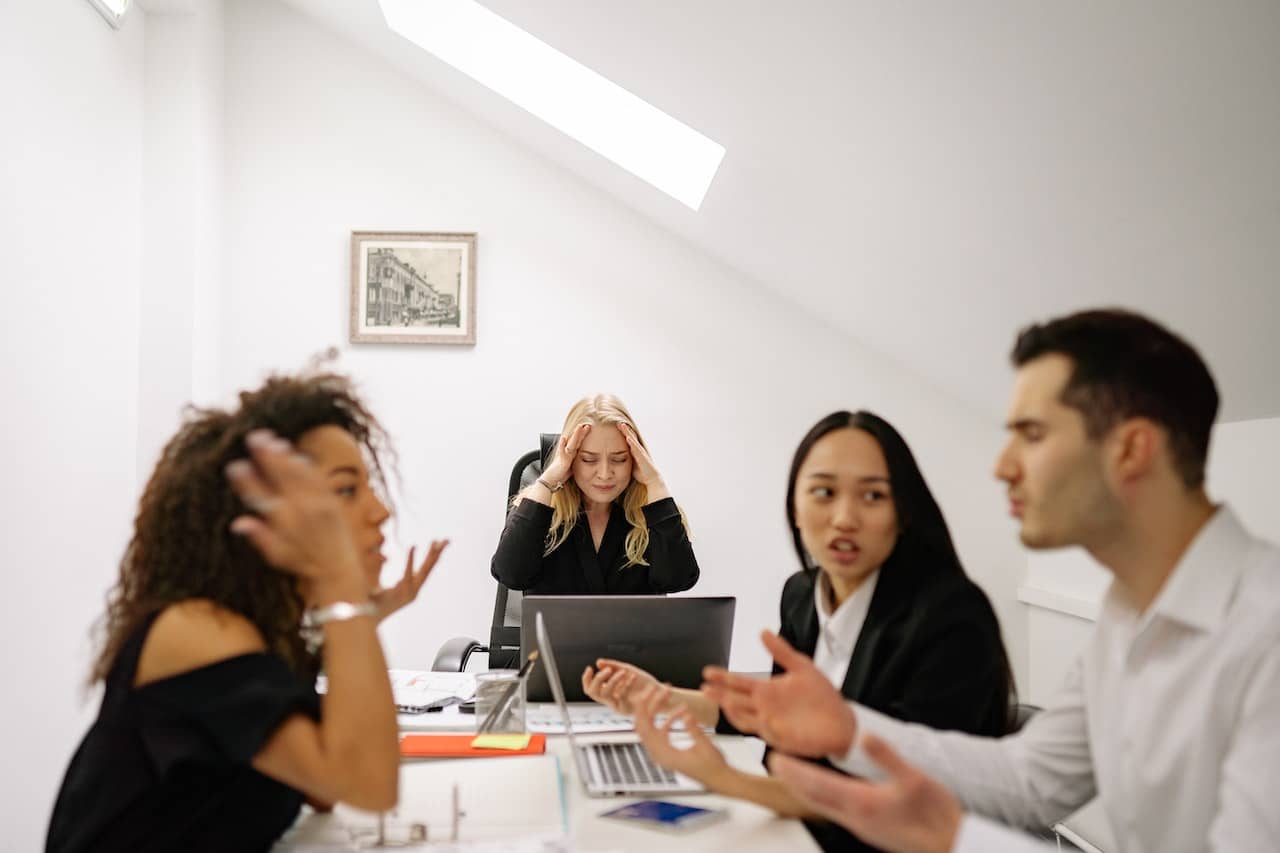 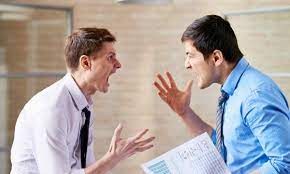 Основою всіх конфліктів є протиріччя, що виникають між людьми або усередині структури самої особистості. Саме протиріччя викликають протиборство між сторонами конфлікту
Протиріччя : 
Об'єктивні (не залежать від свідомості людей, а кореняться в істотних відмінностях соціально-економічних умов їх життя, відіграють ключову роль у виникненні конфліктів у суспільстві
Суб’єктивні (обумовлені суб’єктивними особистісними факторами, навіть уявними; якщо вони мають для людини істотне значення, то здатні породжувати конфліктну ситуацію
Конфлікт – граничне різке (!!!) загострення протиріч між учасниками взаємодії, що проявляється в їхньому протиборстві
Ф.Глазл відзначає потрійну вимогу, яку пред’являє конфлікт до кожного, хто з ним має справу, тому що для цих вимог байдуже, хто учасник конфлікту:
1. Ми виставляємо строгу вимогу, щоб події розглядалися у всій їхній складності та різноманітті, оскільки конфлікт багатоплановий, і всюди у ньому діють незліченні фактори в майже неозорім переплетенні.
2. Нам постійно загрожує небезпека бути захопленими подіями та втратити ґрунт під ногами, тому що в конфлікті ми задіяні всією своєю істотою, усім нашим мисленням, почуттями та волею, яким постійно загрожує корупція, що приводить до таких дій, які вже не контролюються нашим Я; оскільки ми втрачаємо самих себе, ми втрачаємо опору, і замість того, щоб самим керувати своїми діями, щось рухає нами та керує.
3. Ми конфронтуємо з усіма світлими та темними сторонами своєї особистості, й ми повинні уявляти собі всі неочищені сторони нашої особистості, нашої групи, нашої організації. Конфлікти завжди ведуть до пограничної ситуації, за якої усе залежить від того, якими ми представляємо самих себе – і який образ людини та світу ми собі створили
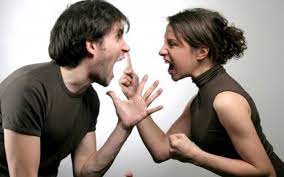 СТРУКТУРА КОНФЛІКТУ
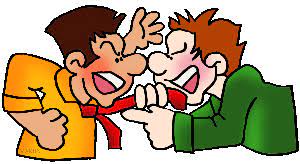 1. Суб'єкти / учасники конфлікту
конфліктанти 
співчуваючі
підбурювачі/провокатори
спостерігачі
консультанти
примирителі
«невинні жертви»
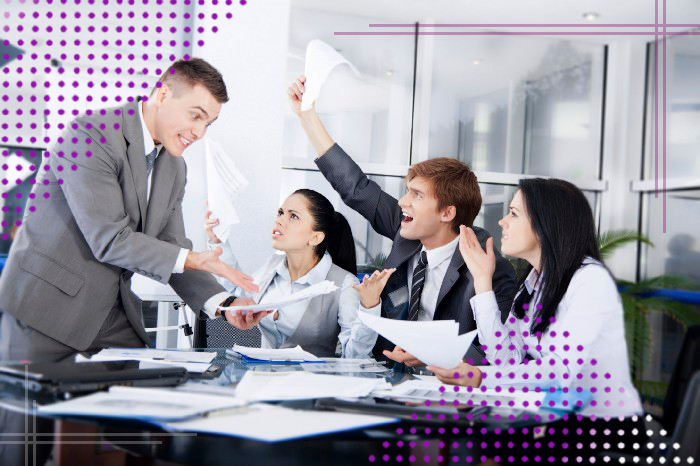 2. Об'єкт конфлікту – протиріччя між сторонами конфлікту, в єдності та боротьбі протилежностей, які зусиллями суб'єктів визначають боротьбу та протистояння
3. Предмет конфлікту – 1) це відношення ресурсів та сили, які можуть задовольнити потреби, інтереси та позиції людей у конфлікті, які є значущими та цінними для вирішення протиріччя;  2) «щось», через що суб’єкти конфлікту вступають у протиборство, можуть бути різні матеріальні та духовні цінності: власність, влада, ресурси, статус, ідея і т. ін.; це та проблема, із приводу якої виникає зіткнення інтересів протиборчих сторін
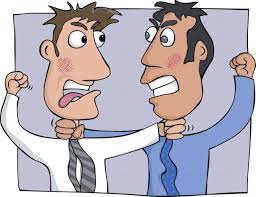 Конфлікти виникають із приводу якого-небудь об’єкта, але їх сутність виражається в предметі конфлікту.
Тому й розв’язання або врегулювання конфлікту в першу чергу пов’язане з усуненням не його об’єкта, а його предмета
Об’єкт конфлікту може бути як реальним, так і потенційним, ілюзорним. Але предмет конфлікту завжди реальний і завжди актуальний і завжди проявляється чітко
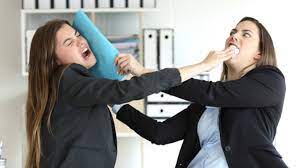 4. СПРИЙНЯТТЯ КОНФЛІКТУ – відображає ідентифікацію (як ми визначаємо конфлікт), визначення (що є конфліктом), інтерпретацію (яке значення та сенс вкладається у конфлікт) та ставлення до нього (у пізнавальному, емоційному, поведінковому та діяльнісному сенсах)
В активному ставленні до конфлікту  суб'єкти можуть здійснювати :
- конфліктні дії (спрямовані на оволодіння ресурсом)
- переговорні дії (спрямовані на домовленості чи угоду щодо цих ресурсів як взаємодії)
-  медіаторні дії (визначають рамки та динаміку поведінки сторін конфлікту у напрямі результативності переговорів та вирішення конфлікту мирним шляхом)
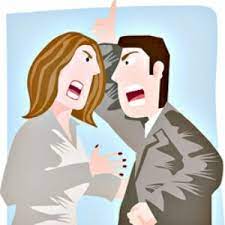 5. З погляду рівнів соціальної системи розрізняють мікро- та макросередовище конфлікту
Мікросередовище конфлікту – це сукупність умов взаємодії людей, що безпосередньо впливають на міжособистісний і міжгруповий конфлікт. Масштаб мікросередовища – це мала соціальна група. 
Макросередовище конфлікту містить ті умови, які впливають на розвиток конфліктів між більшими соціальними групами та державами. Хоча опосередковано макросередовище впливає, звичайно, і на розвиток кофліктів на рівні окремих особистостей і малих груп. Макросередовище - конкретно-історичні соціально-психологічні умови, в яких конфлікт розгортається
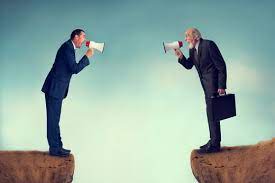 Причинні фактори конфліктів
Причинні фактори конфліктів
КРИТЕРІЇ КЛАСИФІКАЦІЇ КОНФЛІКТІВ
1) сторони конфлікту;
2) характер потреб, обмеження яких викликало конфлікт;
3) спрямованість конфлікту;
4) тимчасові параметри конфлікту;
5) результативність конфліктів.
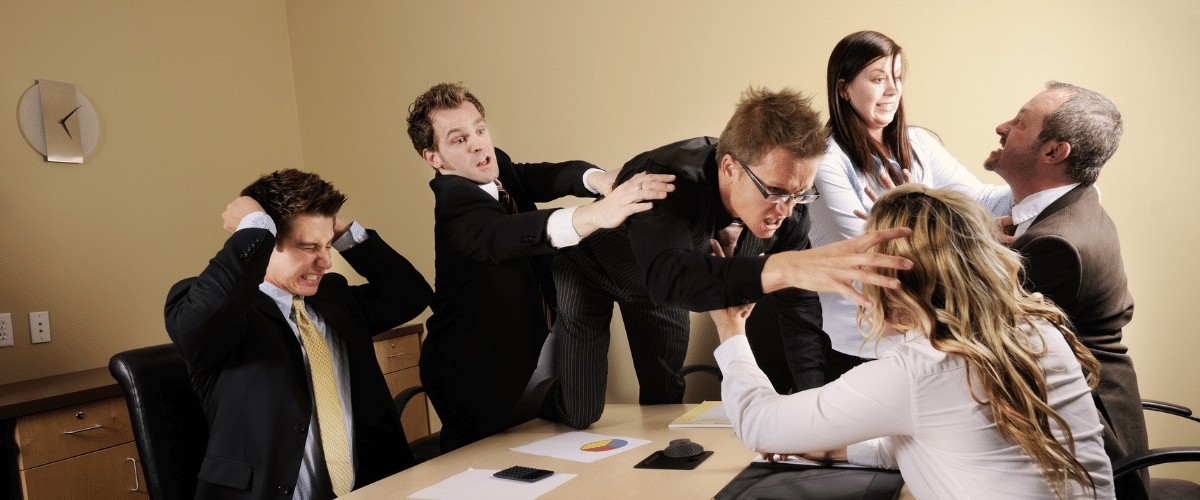 Внутрішньоособистісні
Міжособистісгі
Між особистістю та групами
Міжгрупові
Міждержавні
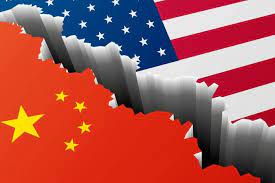 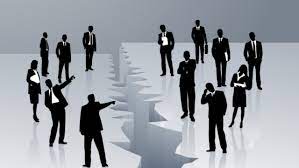 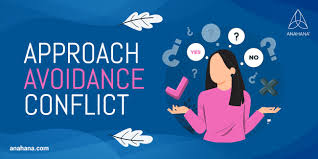 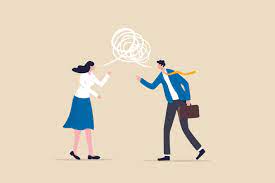 Конфлікт як зіткнення певних позицій може бути на таких рівнях (модель Айсберга)
Рівень позицій
Рівень інтересів
Рівень потреб
Рівень цінностей
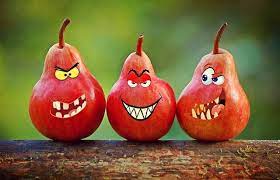 Як змінюється діяльність людей з появою конфлікту?
Чи є питання «хто почав» першорядним в аналізі конфлікту? Чому?
  Які виділяються види конфліктів? Який з них, на вашу думку, найбільш небезпечний?
 Чому ділові конфлікти розв’язуються легше, ніж міжособистісні?
  Чи завжди суперечка приводить до конфлікту?
  Хто з інших (крім основних) учасників конфлікту найбільш небезпечний для розвитку конфлікту, на вашу думку, і чому?
Яке значення в конфлікті статусу його учасників?
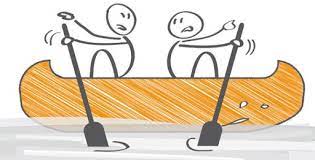 ЯК ВИРІШУВАТИ КОНФЛІКТ?
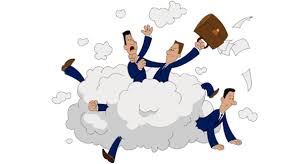